Source Code for Data Structures and Algorithm Analysis in C (Second Edition) – by Weiss
http://users.cis.fiu.edu/~weiss/dsaa_c2e/files.html
http://en.wikipedia.org/wiki/Binary_tree

http://en.wikipedia.org/wiki/Binary_search_tree

Graph - http://xlinux.nist.gov/dads/HTML/graph.html
Is it a Tree?
NO!
All the nodes are not connected
yes! (but not a binary tree)
yes!
NO!
There is a cycle and an extra edge (5 nodes and 5 edges)
yes! (it’s actually the same graph as the blue one) – but usually we draw tree by its “levels”
4
Main Index
Contents
Tree Node Level and Path Length
4
level 0
level 1
level 2
level 3
Levels and Height
Root is at level 0 and its children are at level 1.
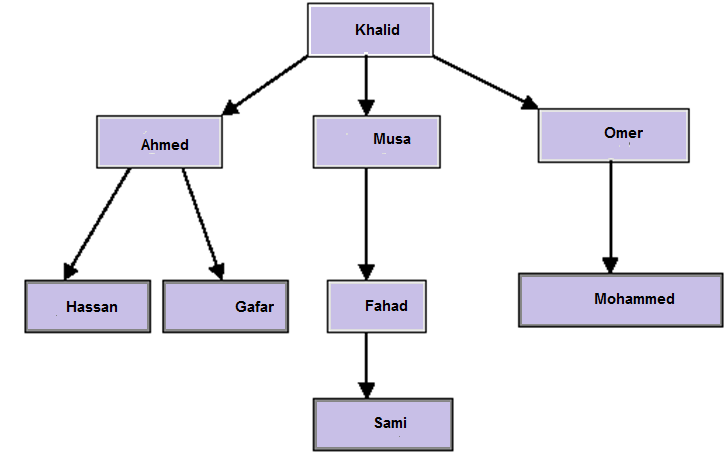 5
Measuring Trees
The height of a node v is the number of nodes on the longest path from v to a leaf
The height of the tree is the height of the root, which is the number of  nodes on the longest path from the root to a leaf
The depth of a node v is the number of nodes on the path      from the root to v
This is also referred to as the level of a node
Note that there are slightly different formulations of the height of a tree
Where the height of a tree is said to be the length (the number of edge) on the longest path from node to a leaf
root
E
A
R
E
Child (of root)
S
T
A
Leaves or terminal nodes
M
P
L
E
Depth of T: 2
Height of T: 1
Trees - Example
Level
0
1
2
3
L 0
L 1
L 2
L 3
Height of a Complete Binary Tree
At each level the number of the nodes is doubled. 
                   total number of nodes:     
                   1 + 2 + 22 + 23 = 24 - 1 = 15
Example: Expression Tree
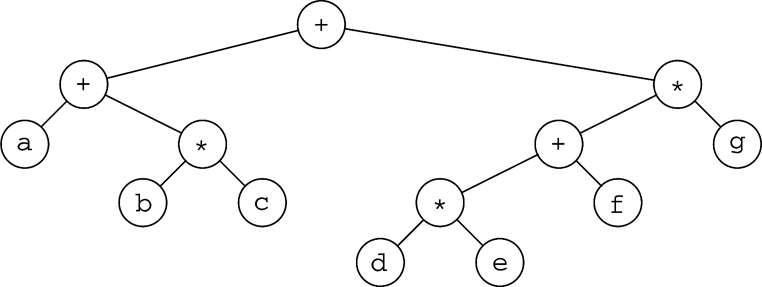 How do you construct an expression tree 
from a postfix expression?
E.g  a b + c d e + * *
Binary Search Tree
Also known as Totally Ordered Tree

Definition:  A binary tree  B  is called a binary search tree iff:
There is an order relation ≤ defined for the vertices of  B
For any vertex  v, and any descendant  u of  v.left, 								u ≤ v
For any vertex  v, and any descendent  w  of  v.right, 								v ≤ w
root
4
2
6
1
3
5
7
4
root
2
6
1
3
5
7
Binary Search Tree
Consequences:
The smallest element in a binary search tree (BST) is the “left-most” node

The largest element in a BST is the “right-most” node

Inorder traversal of a BST encounters nodes in increasing order
Binary Search Trees
12
Main Index
Contents
12
13
Main Index
Contents
Current	Node			Action	-LOCATING DATA IN A TREE-
Root = 50						Compare item = 37 and 50
															37 < 50, move to the left subtree
Node = 30						Compare item = 37 and 30
															37 > 30, move to the right subtree
Node = 35						Compare item = 37 and 35
															37 > 35, move to the right subtree
Node = 37						Compare item = 37 and 37. Item found.
13